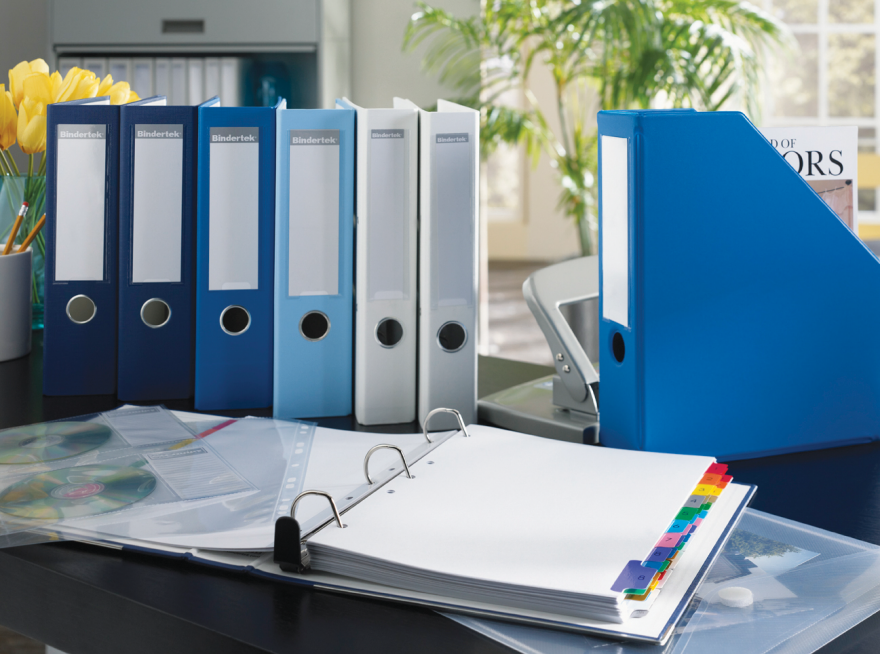 The CFPB’s Notice of Proposed Rulemaking
Risks & Requirements
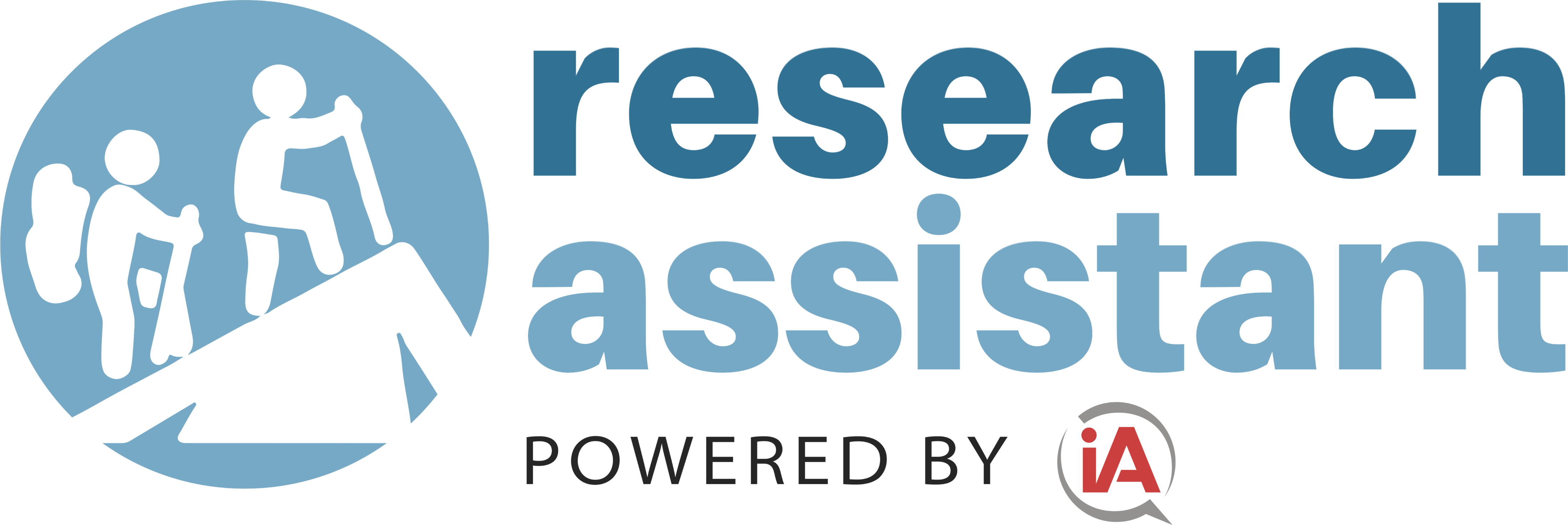 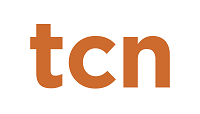 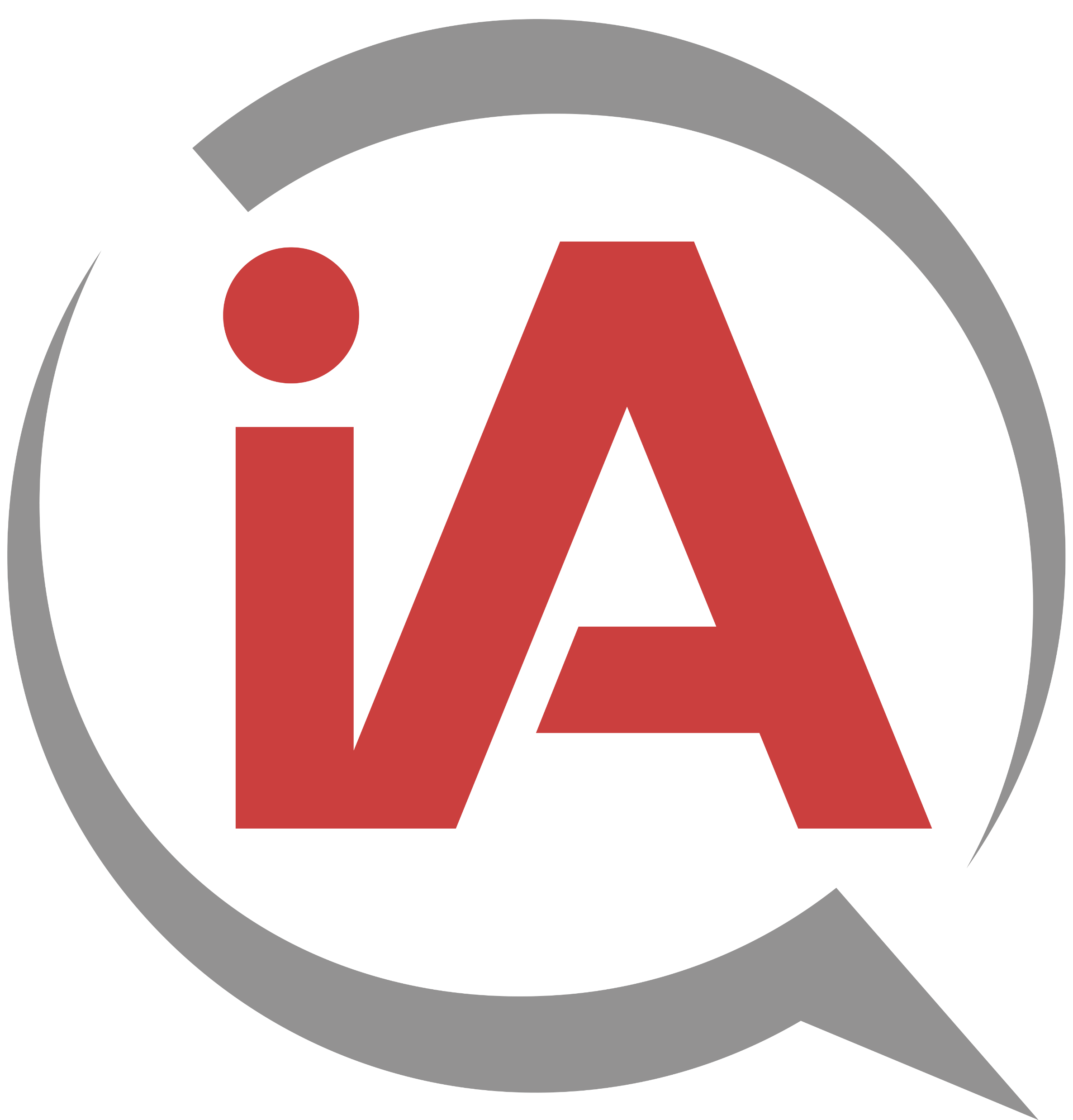 Today’s Panel
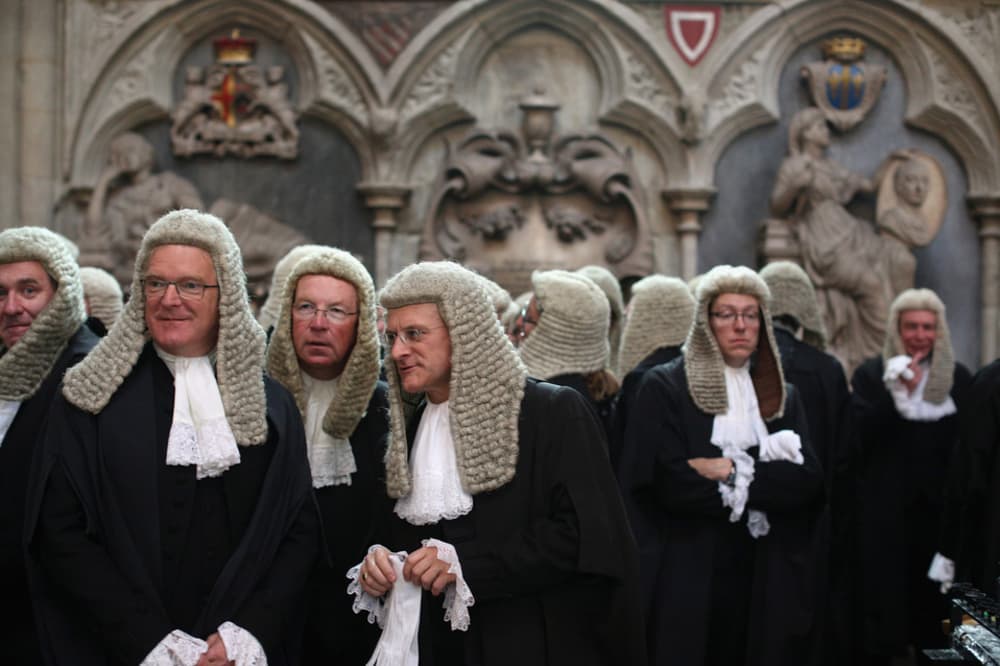 Legal Disclaimer
This presentation is intended to convey general information only and not to provide legal advice.  The information conveyed is not intended and should not be construed or relied upon as legal advice.  As legal advice must be tailored to the specific circumstances of each case, please consult with your own legal advisor or attorney with respect to your particular situation.  While every effort has been made to assure this information is up-to-date, they are not promised or guaranteed to be current, complete or up-to-date.
Agenda
1006.100 – Record Retention
1006.100 – Record Retention
1006.100 – Record Retention
1006.100 – Collection of Time-Barred Debt
1006.26 – Collection of Time-Barred Debt
1006.34, .38, .42 -- Validation
1006.34, .38, .42 – Validation
1006.34, .38, .42 – Validation
1006.14, .18, .22, .30 – Prohibited Behavior
1006.14 – Harassing, Oppressive, or Abusive Conduct
1006.18 – False, Deceptive or Misleading Representation or Means
1006.22 – Unfair or Unconscionable Means
1006.30 – Other Prohibited Practices
1006.6, .10 – Locating/Communication
1006.10 – Acquisition of Location Information
1006.10 – Acquisition of Location Information
Making Communications
Language, reorganizes existing §1692c, some noted additions
6(a) Definition of consumer for communication purposes (only) now include ‘confirmed successor in interest’. Note this definition of consumer adopted for §1006.14(h)[Prohibited Communications Media], so prohibition extends to spouse, parent, executor.
6(b) adds may not ‘attempt to communicate’ in certain manner. ‘Attempt’ is defined §1006.2(b) and includes attempt to leave ‘limited content messages’ as defined §1006.2(j).
Time restrictions 8 AM to 9 PM
Known or should know inconvenient to consumer
Knows of attorney representation
Place of employment.
1006.6 – Communications in Connection with Debt Collection
Place of Employment Highlight
CFPB request for comment, significant. 
NPRM presently applies §1006.22(f)(3) work email restriction to only person obligated on debt.
CFPB seeks comment on whether to apply work email restriction to all §1006.6(a) defined consumers (spouse, parent, executor, successor in interest)
Work email consent given to creditor does NOT follow to debt collector, or subsequent debt collector (note this does not apply to ‘recent’ non-work email non-work phone §1006.6(d)(3)(i)(C)
NO SAFE HARBOR on work email (NPRM p. 104)
Work provided telephone numbers not well addressed
1006.6 – Communications in Connection with Debt Collection
Ceasing Communications
Language. Largely restates existing §1692c(c)
Adds may not ‘attempt to communicate’ if in writing refuse to pay or cease
Exceptions: same- acknowledge request, or invoke normal or specific remedy
Written cease instruction to include electronic writing from consumer via email or web portal. Comment sought on if electronic cease is immediate upon receipt, and if need clarify includes §1006.6(a) ‘consumers.’
1006.6 – Communications in Connection with Debt Collection
1006.6 – Communications in Connection with Debt Collection
Communication with Third Parties
Language: Largely restates existing §1692c(b) (comm w consumer, attorney, CRA)
Same exceptions: location info, consent of consumer, court, judicial remedy
Adds: §1006.6(d)(3) B.E. safe harbor “reasonable procedures for email and text”
email and phone recently used other than for opting out
non work email and phone, after written notice other than the non-work email and non-work phone w30 days notice and consumer did not opt out, or prior creditor or collector ‘recently’ used it without complaint
Opt out: §1006.6(e) provide ‘clear and conspicuous’ opt out without charge